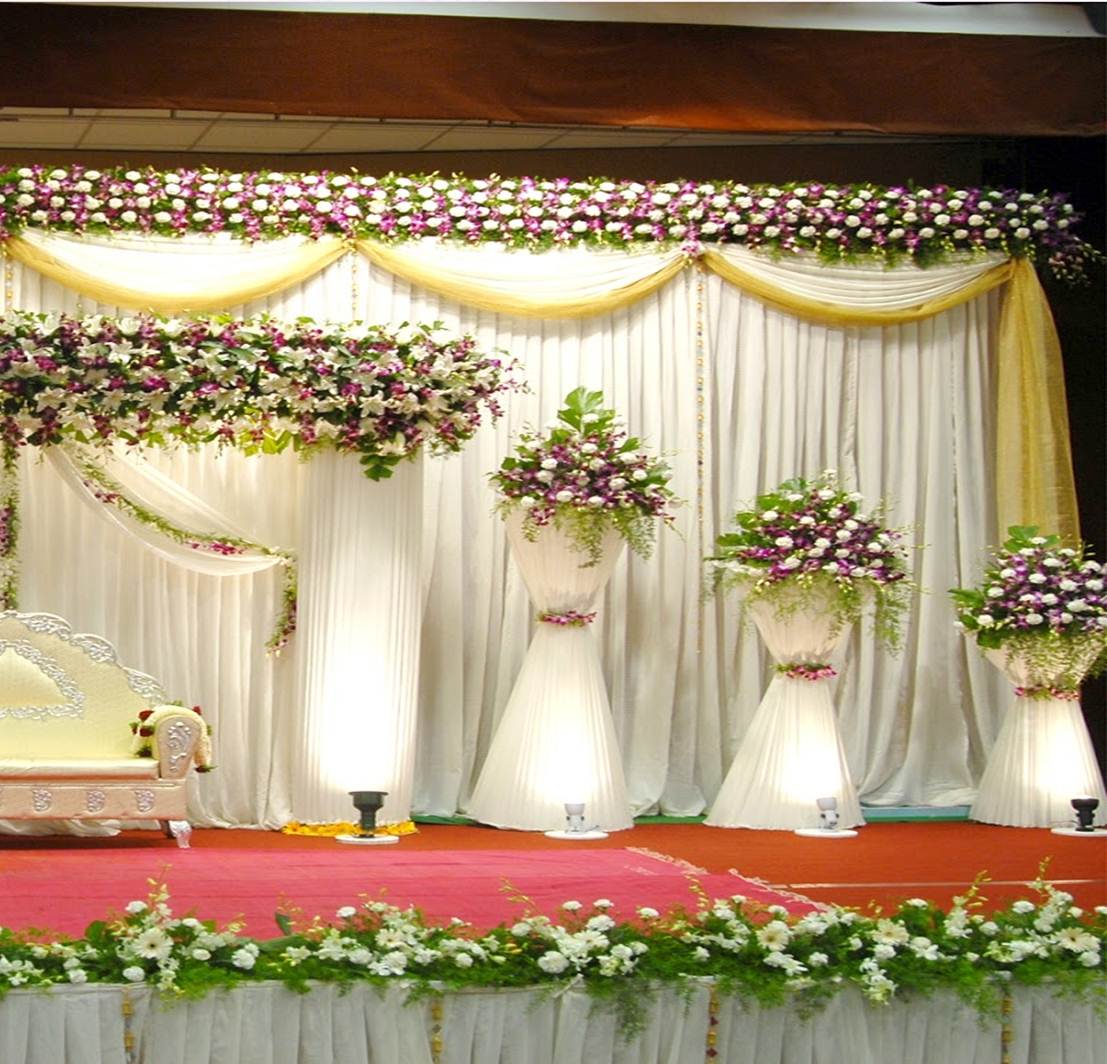 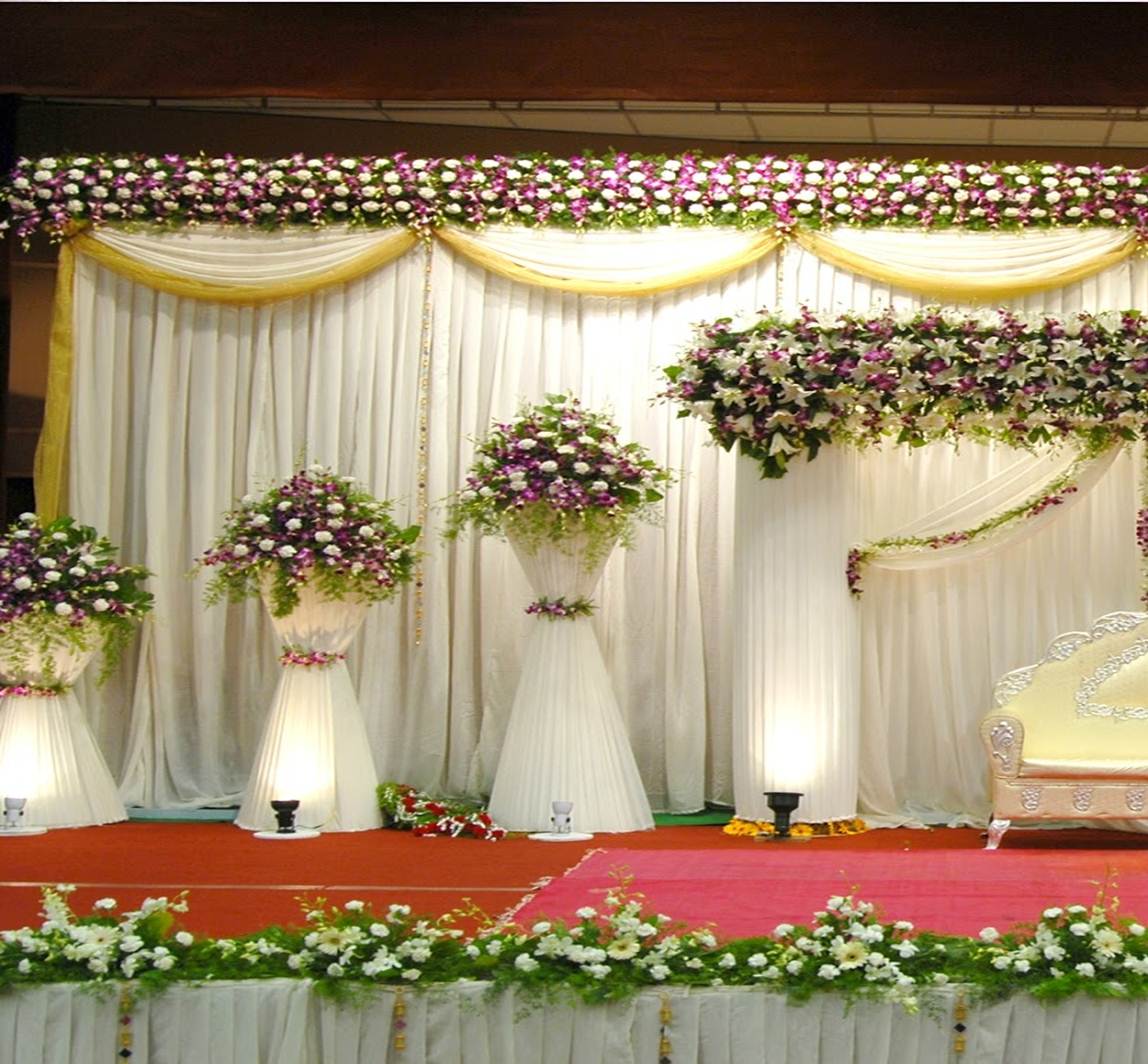 আজকের মাল্টিমিডিয়া ক্লাশে সকলকে স্বাগতম
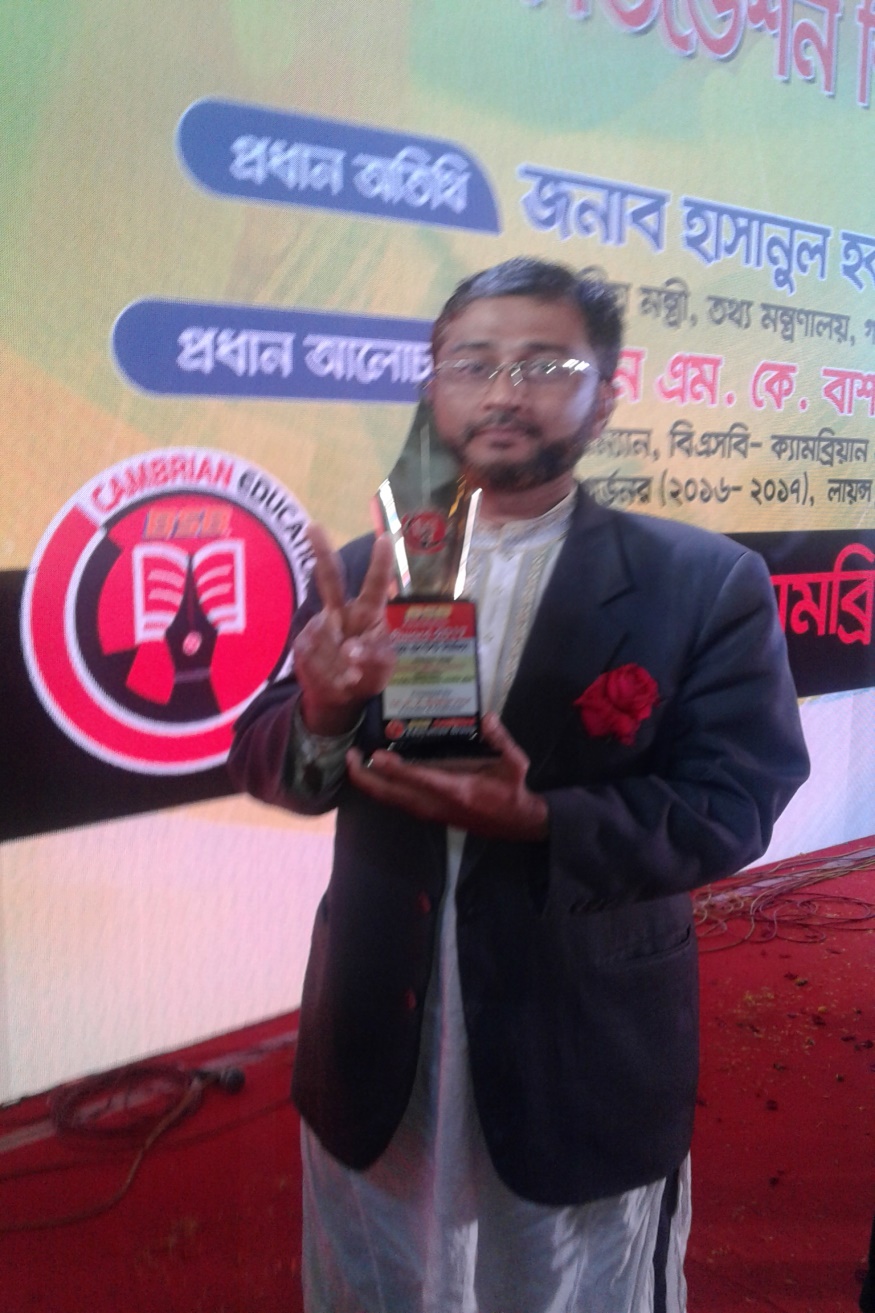 পরিচিতি
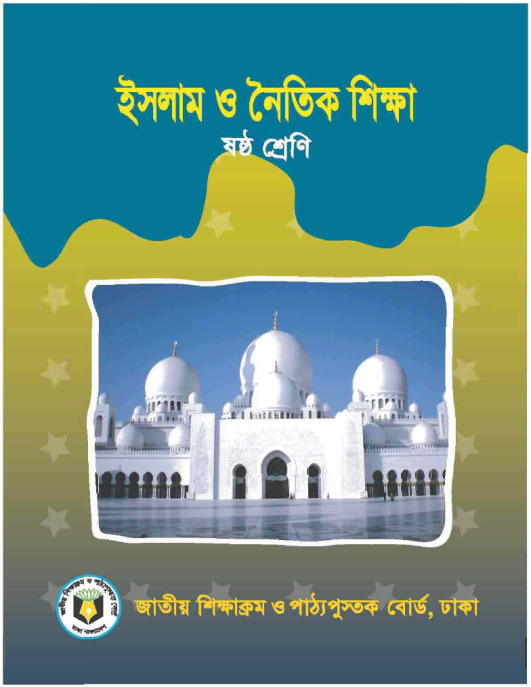 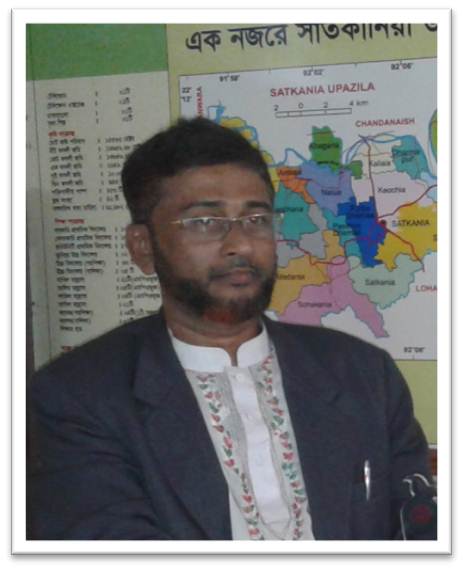 মোঃ রফিকুল ইসলাম
সিনিয়র  শিক্ষক  
জনার কেঁওচিয়া আদর্শ উচ্চ বিদ্যালয়
সাতকানিয়া,চট্রগ্রাম ।
মোবাইল-০১৮১৭-৭১৫৬৭৭ /০১৯৯১৯-৪৭৪০২	
E-mail- rafiquljkahs@gmail.com
সময়ঃ- ৫০ মিঃ
নিচের ছবিটি দেখ এবং চিন্তাকরে বল
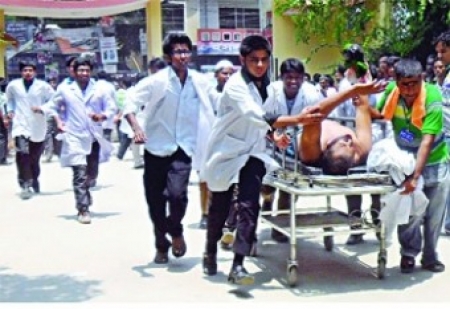 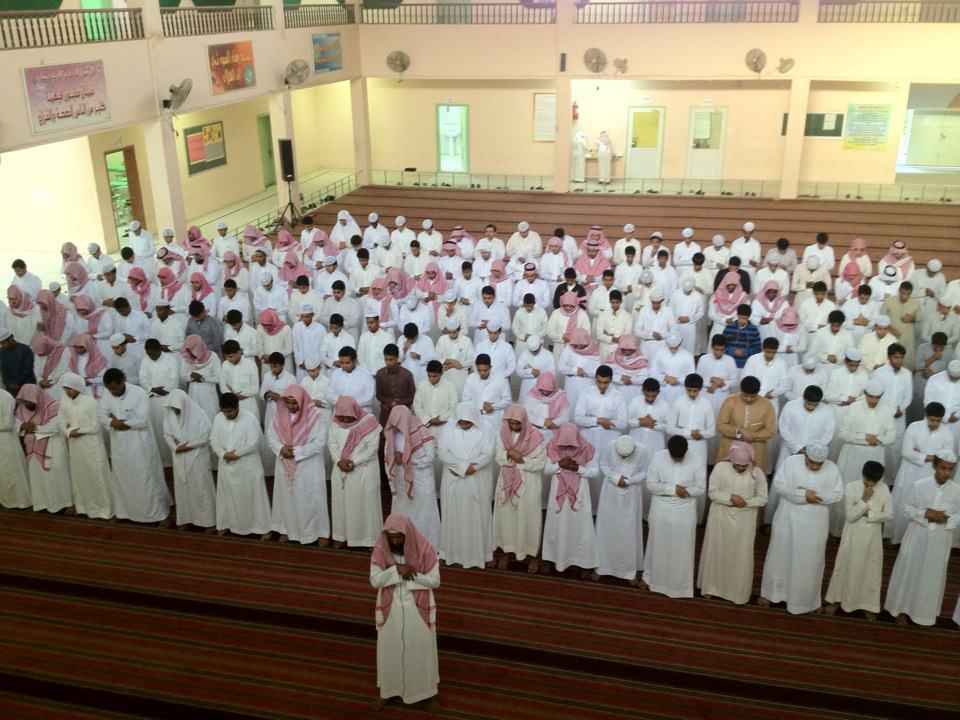 আহত ব্যক্তিকে হাশপাতালে  নিয়ে যাওয়া
নামাজ আদায় করা
ভাল চরিত্র
ভাল চরিত্রকে আরবীতে কী বলে ?
আখলাকে হামিদা
উক্ত কার্যাদী কোন চরিত্রের অন্তর্ভূক্ত ?
আজকের পাঠ- 
আখলাকে  হামিদা
অধ্যায়  -  ০৪ 
পাঠ  - ০১
পৃষ্ঠা  - ৭৯




  -													
	  |
শিখন ফল 
এ  পাঠে  শিক্ষার্থীরা —
আখলাকে  হামিদার  পরিচিতি বলতে পারবে । 
আখলাকে  হামিদার গুরুত্ব বর্ণনা করতে পারবে ।
আখলাকের পরিচিতি
‘আখলাক’ অর্থ চরিত্র ,স্বভাব . একবচনে খুলুকুন ।
হামিদা শব্দের অর্থ প্রশংসনীয় ।
অতএব, অর্থ প্রশংসনীয়  চরিত্র
পরিভাষায় -
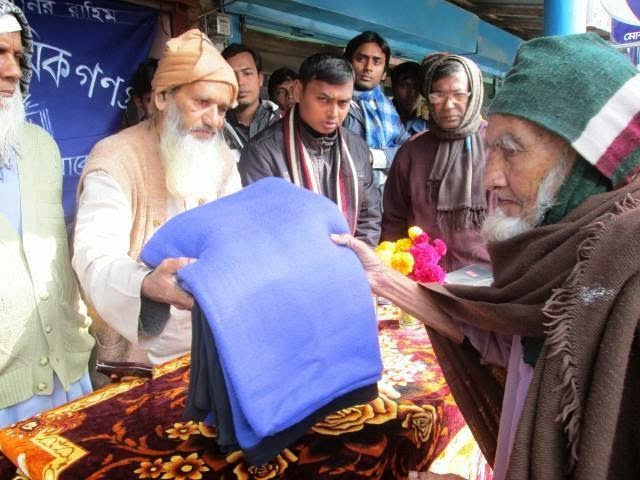 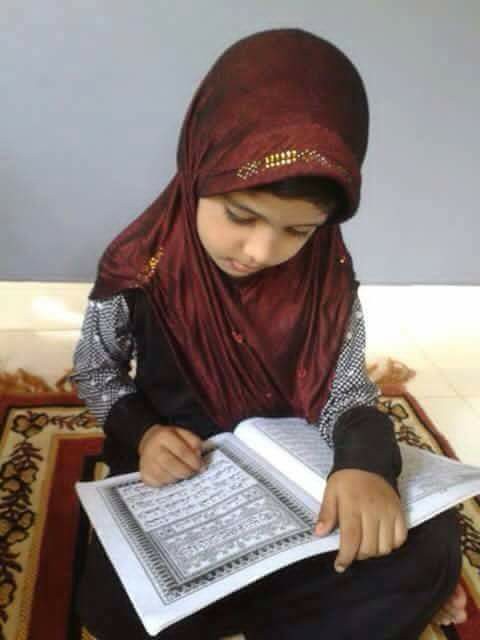 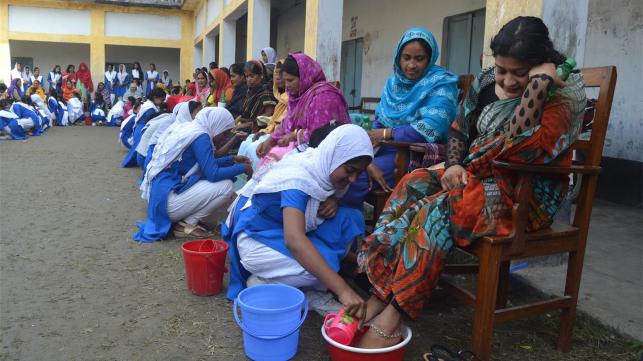 যে সব স্বভাব বা চরিত্র সমাজে প্রশংসনীয় ও সমাদৃত এবং তা আল্লাহ ও রাসুল (সঃ) এর নিকট গ্রহণীয় তাকে আখলাকে হামিদা বলে ।
একক কাজ
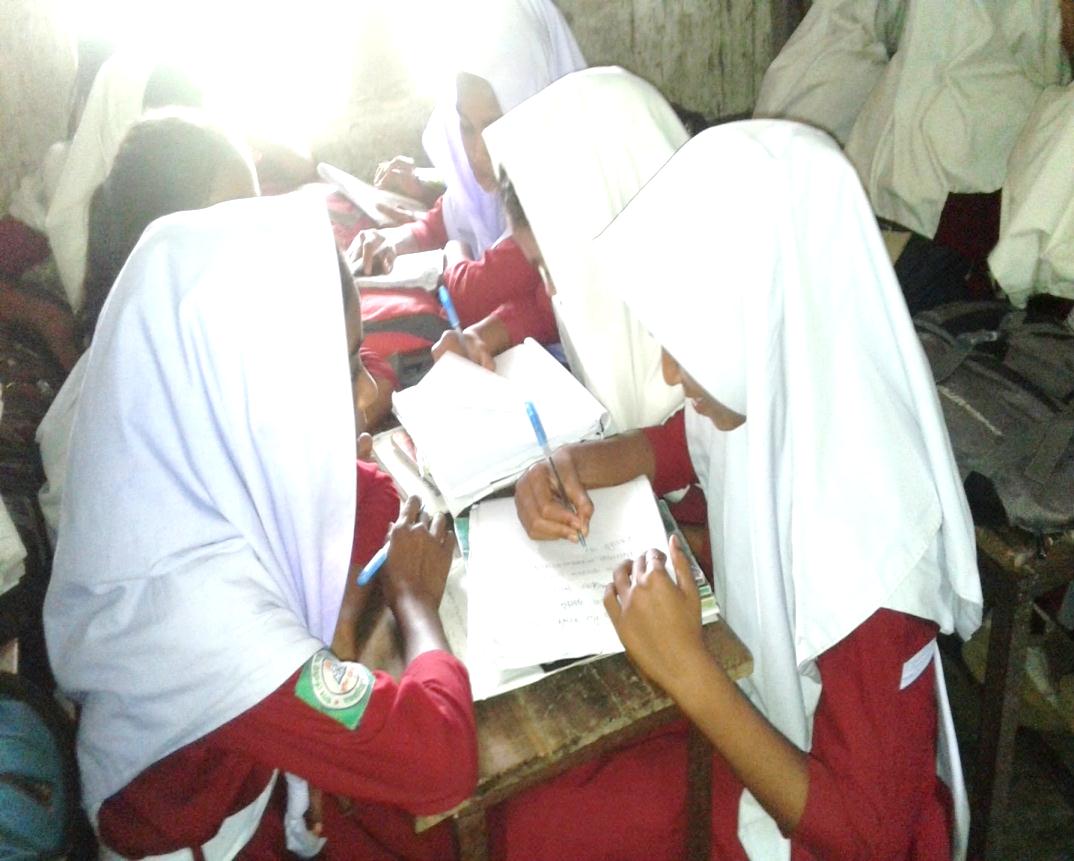 আখলাকে হামিদার সাতটি উদহারণ খাতায় লিখ ।
[Speaker Notes: একক কাজে সময় ২/৩ মিঃ দেয়া যেতে পারে । কাজ শিক্ষক নিজে তদারকী করবেন ।]
আখলাকে হামিদার গুরুত্ব
আখলাখে হামিদা মানুষের জীবনে খুবই প্রয়োজন ।
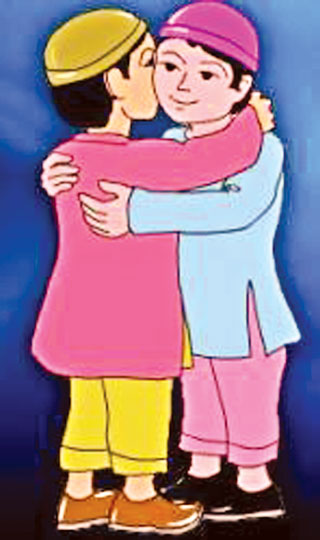 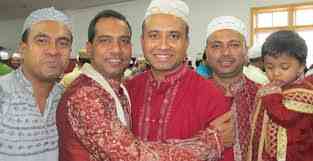 সুন্দর আচরণের মাধ্যমে মানুষে মানুষের মধ্যে বন্দুত্ব  তৈরী হয় ।
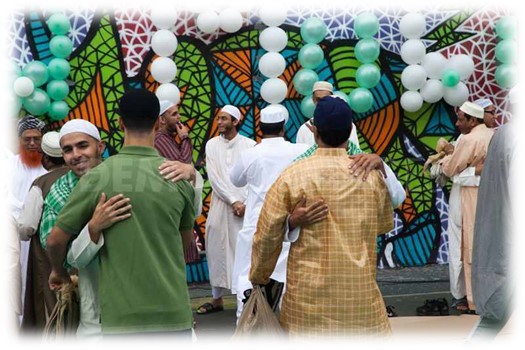 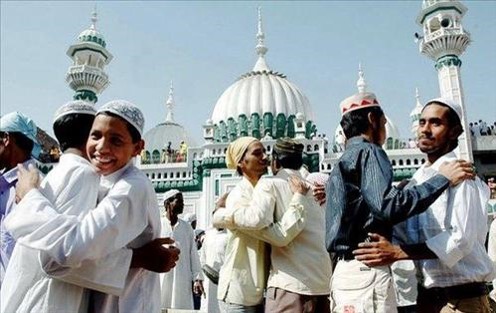 সূসম্পর্ক ও সুহার্দভাব বজায় থাকে  ।
আখলাকে হামিদার গুরুত্ব
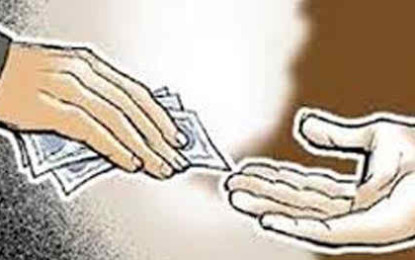 পারস্পরিক লেনদেন সহজতর হয়  ।
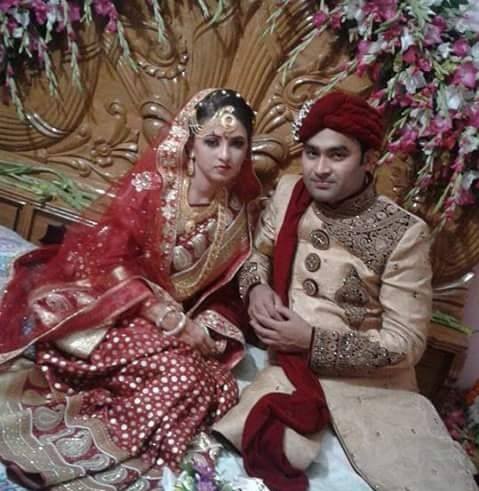 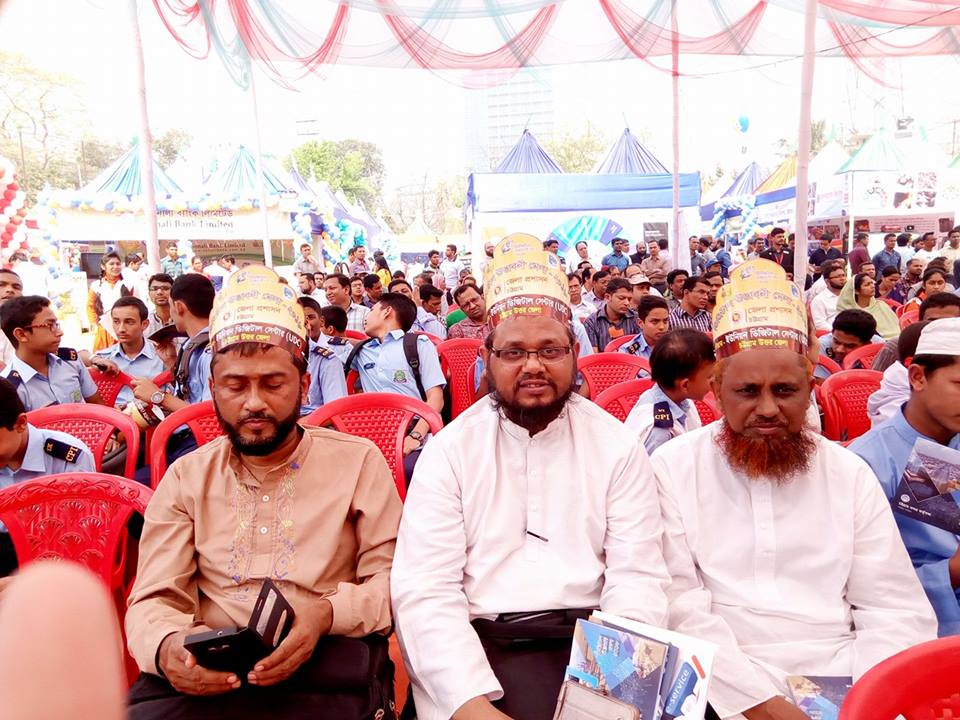 জীবন হয়ে উঠে মধুময়   ।
আখলাকে হামিদার গুরুত্ব
রাসুল (সাঃ) বলেন-
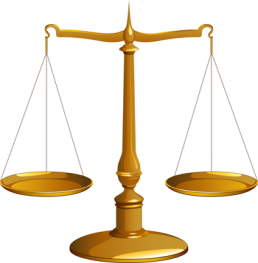 ‘কিয়ামতের দিন দাঁড়িপাল্লায় সবচেয়ে ভারী জিনিস হবে মুমিনের চরিত্র’ । (তিরমিযি)
রাসুল (সাঃ)  আরও বলেন- ‘তোমাদের মধ্যে ঐব্যক্তি  আমার নিকট সবচেয়ে প্রীয় যার চরিত্র উত্তম’। (বোখারী-মুসলিম)
জোড়ায় কাজ
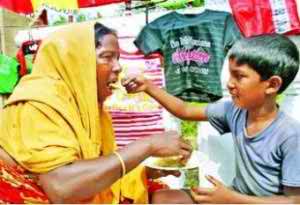 আখলাকে হামিদার পাঁচটি গুরুত্ব  লিখ ।
[Speaker Notes: জোড়ায় কাজে সময় ২/৩ মিঃ দেয়া যেতে পারে । কাজ শিক্ষক নিজে তদারকী করবেন ।]
আখলাকে হামিদার গুরুত্ব
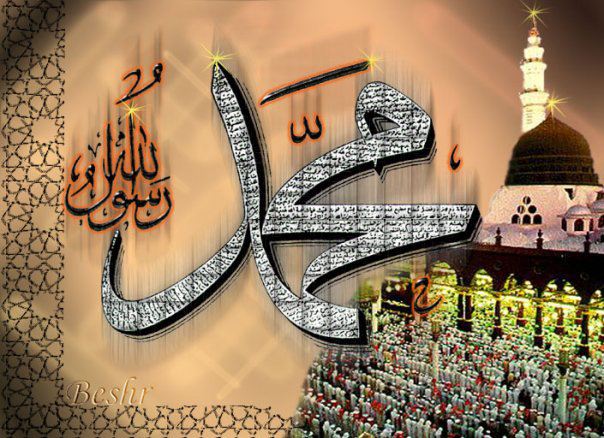 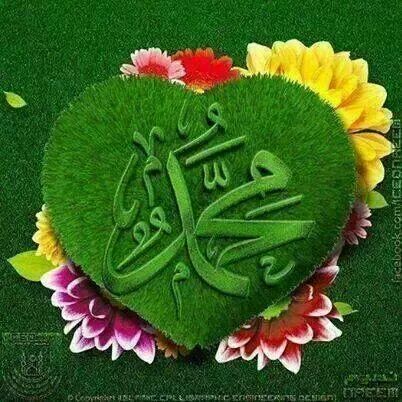 মহানবী সাঃ পরিপূর্ণ সচ্চরিত্রের প্রতীক ছিলেন ।
এ বিষয়ে আল্লাহতায়ালা বলেন-
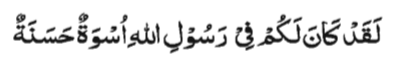 ‘তোমাদের জন্য আল্লাহর রাসুলের জীবনে রয়েছে উত্তম আদর্শ’।(সূরা আল আহযাব- ২১)
মহানবী সাঃ এর চরিত্রের মাধ্যে সদাচারণের গুণগুলো পরিপূর্ণভাবে প্রতিফলিত হয়েছে  ।  তিনি নিজেই ঘোষণা করেন-
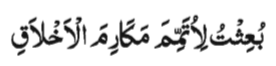 আমি উত্তম চরিত্রিক গুণাবলি পরিপূর্ণ করার উদ্দেশ্যেই প্রেরিত হয়েছি’। (ইবনে মাজাহ)
দলগত কাজ
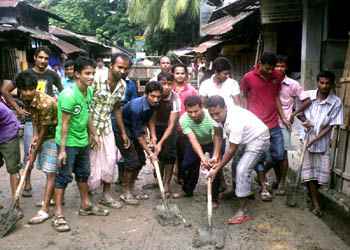 আখলাকে হামিদা নিজেদের মধ্যে কীভাবে প্রতিফলন ঘটানো সম্ভব ? ব্যাখ্যা কর ।
মূল্যায়ন
মানবসেবা কোন ধরণের আখলাক  ?
আল্লাহর আদেশ নিষেধ পালন করা কোন ধরণের কাজ ?	
আমরা  আখলাকে  হামিদা কেন অর্জন  করব  ?	
আখলা্কে  হামিদার ফলাফল কী ?	
সহপাঠীদের কল্যাণে কাজকরা কোন ধরণের আখলাক ?
বাড়ির কাজ
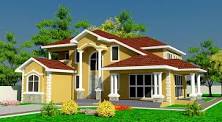 আখলাকে হামিদা আমাদের ব্যক্তিগত জীবনে কতটুকু গুরুত্বপূর্ণ বর্ণনা কর ।
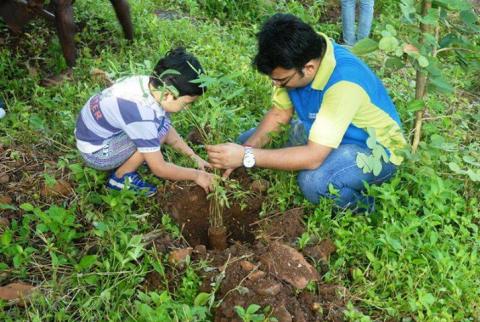 সকলকে ধন্যবাদ